さぎ
テーマ１３　フィッシング詐欺
とく
とてもお得だけど
本当に大丈夫かな？
ほん　　　　とう　　　　　　　　　　 だい         じょう        ぶ
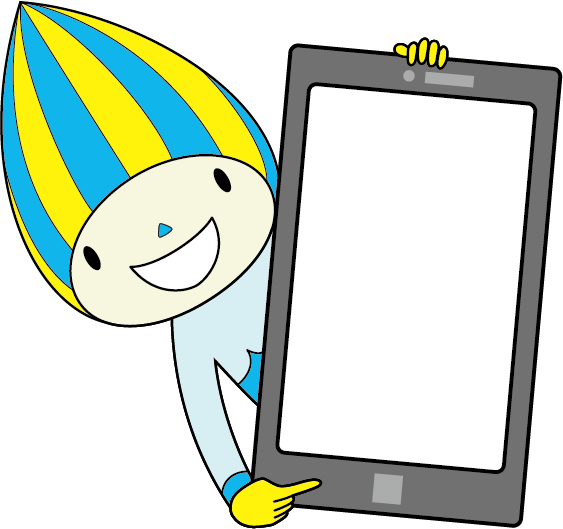 フィッシング
詐欺
さぎ
さぎ　　　　　　　　　　　　　　　　　　　　　　　　りよう　　　　　ひ と　　　　　　あくようしゃ　　きんぴん　　え
※フィッシング詐欺とは＝インターネットを利用する人から、悪用者が金品を得るためにクレジット

カード情報や銀行口座情報を騙し取る手口の犯罪です。
じょうほう　 ぎんこうこうざじょうほう　　だま　　と　　　てぐち　　　はんざい
ぎふけんきょういくいいんかい　　　　　　がっこうあんぜんか
岐阜県教育委員会　学校安全課
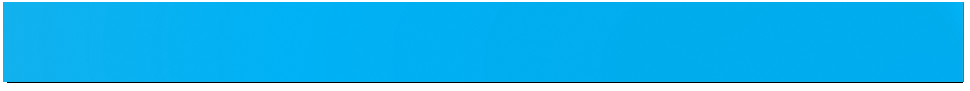 ①フィッシング詐欺
さ       ぎ
か　　　　　　もの　 　　　　　　　　　　　　　　　　 けん    さく
ネットで買い物をしようと検索していると・・
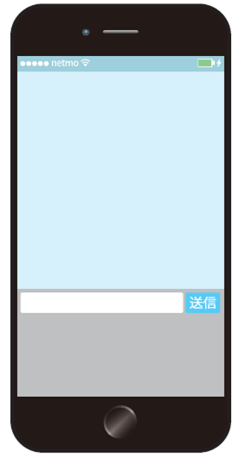 いえ　　　　　　　　　　　　　　　　　おお　　　　　　　　　　　からだ
家にいることが多くなって、体を動かしていないな～。
なんか安い自転車ないかな～
あった！これカッコイイ！
しかも、こんなに安くなってる！
うご
がいこく せい げん てい じ  てん しゃ
やす　　　じ  てん  しゃ
外国製限定自転車
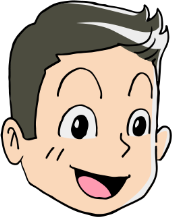 まん   えん　　　　　　　　　 まん    えん
１０万円→１万円
やす
さいだい　　　　パーセント
最大９０％オフ！
在庫一掃セール
ざい   こ  いっ そう
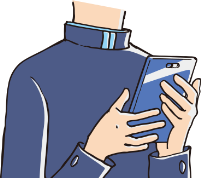 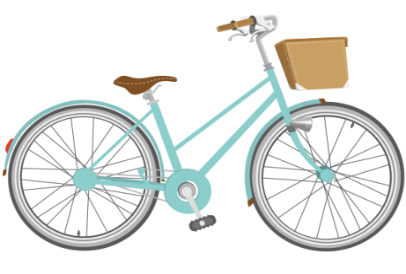 ぎふけんきょういくいいんかい　　　　　　がっこうあんぜんか
岐阜県教育委員会　学校安全課
さ        ぎ
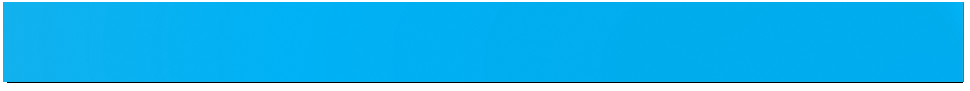 ②フィッシング詐欺
か　　　　　　もの　　　　　　　　　　　 　　　　　　　けん   さく
ネットで買い物をしようと検索していると・・
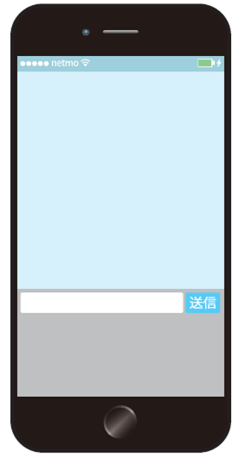 う　　　　き
はやくしないと売り切れちゃう。
　　　　　注文するにはここをクリ
　　　　　ックすればいいんだな。
まんえん　　　　　　　　　　　まんえん
１０万円→１万円
ちゅうもん
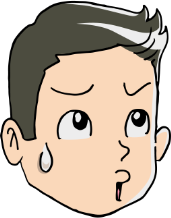 さいだい　　　　パーセント
最大９０％オフ！
在庫一掃セール
ざい   こ  いっそう
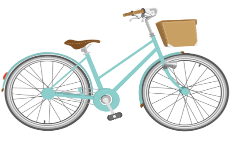 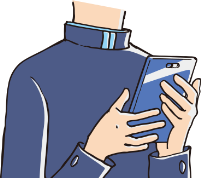 かず　　かぎ
数に限りがございます
お急ぎください
いそ
ちゅうもん
ご注文はここをクリック
ぎふけんきょういくいいんかい　　　　　　がっこうあんぜんか
岐阜県教育委員会　学校安全課
さ       ぎ
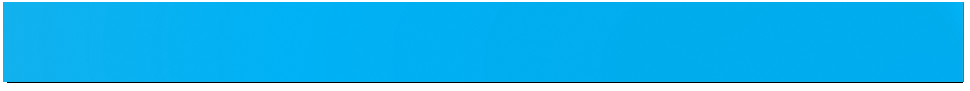 ③フィッシング詐欺
せん    よう　　　　　　　　　　　　　　　　　　　　　　　　　　　　　　　　　　　　　　　　　　うなが　 　　　　が    めん
専用アプリのインストールを促す画面が・・
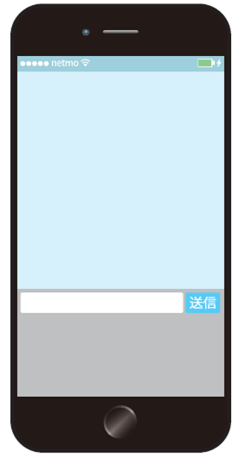 う　　　　き
はやくしないと売り切れちゃう。
このアプリがないと買い物できないのか～。
面倒だけど、ダウンロードしよう！
か　　　　もの
ざい   こ   いっ  そう
在庫一掃セール
専用アプリ
せん よう
めんどう
とうしゃ　ざいこ  いっそう　　　　　こうにゅう
当社の在庫一掃セールでご購入されたい場合は、専用アプリのインストールが必要です。
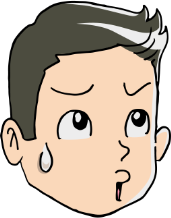 ばあい　　せんよう
ひつよう
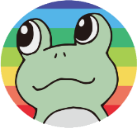 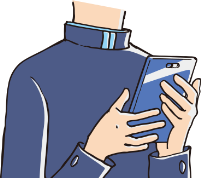 ダウンロード
ぎふけんきょういくいいんかい　　　　　　がっこうあんぜんか
岐阜県教育委員会　学校安全課
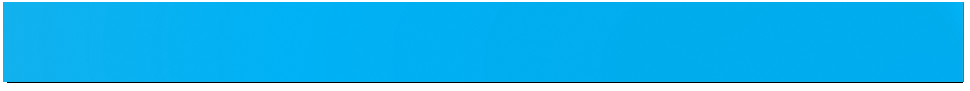 ④フィッシング詐欺
さ       ぎ
アプリをダウンロードしようとしたところ…
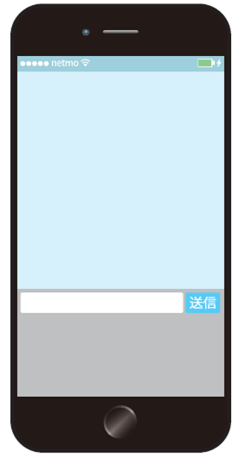 え～！そうだったの～。
クリックする前だったから助かったよ～
在庫一掃セール
専用アプリ
ざい   こ   いっ  そう
あぶ
危ない！そのアプリ！
フィッシング詐欺の
入口かもしれないよ！
まえ
せん よう
さぎ
さ    ぎ
たす
とうしゃ　ざいこ  いっそう　　　　こうにゅう
いりぐち
当社の在庫一掃セールでご購入されたい場合は、専用アプリのインストールが必要です。
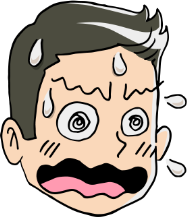 ばあい　　せんよう
ひつよう
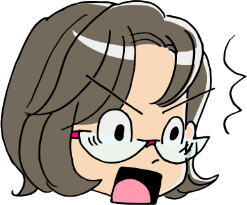 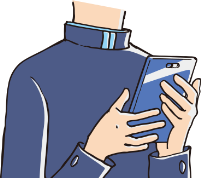 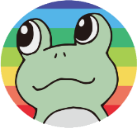 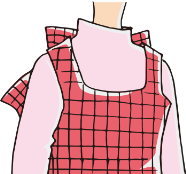 ※
ダウンロード
じょう　　　　                                                                                                じぶん　　　　　　　　　　　　　　　　　　　　　　　　　　　　　　　　　ほぞん
※ダウンロードとは＝　インターネット上のファイル・データ・ソフトウェアーをコピーして、自分のパソコン・スマートフォンなどに保存することです。
ぎふけんきょういくいいんかい　　　　　　がっこうあんぜんか
岐阜県教育委員会　学校安全課
かんが
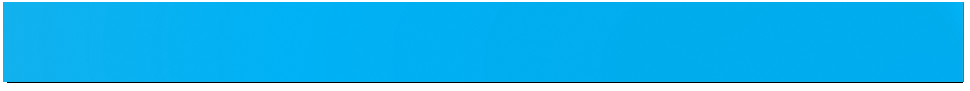 ⑤考えてみよう！
Ｑ．１
さ       ぎ
フィッシング詐欺について、どのような手法があると思いますか？
しゅ      ほう　　　　　　　　　　　　　　　　　　　おも
どんな手法があるのか考えてみましょう。
しゅ      ほう　　　　　　　　　　　　　　　　　　　　　　　　 　かんが
ぎふけんきょういくいいんかい　　　　　　がっこうあんぜんか
岐阜県教育委員会　学校安全課
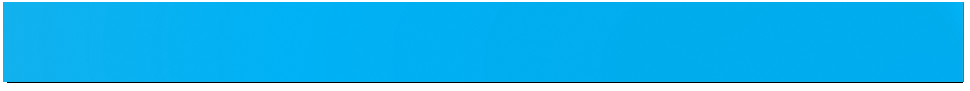 ⑥フィッシング詐欺の手法例
さ       ぎ　　　　　　　 しゅ    ほう    れい
１．Ｅメール
　銀行やクレジット会社を装ったＥメールを送り、本物と同じようなサイトに誘導し、クレジットカード番号やセキュリティコードを入力させる。
２．ＳＭＳ
　宅配業者から不在通知のＳＭＳが届き、記載されているＵＲＬをクリックさせ、不正なサイトへ誘導し、個人情報等を抜き取る。
ぎん  こう　　　　　　　　　　　　　　　　 　かい しゃ　 　 よそお　　　　　　　　　　　　　　　        　 おく　　　  　ほん  もの       おな
ゆう   どう　　　　　　　　　　　　　　　　　　　　　　　　　　     ばん  ごう
にゅうりょく
たく はい ぎょう  しゃ 　　　　　　 ふ   ざい つう   ち　　　　　　　　 　　　　　  　　とど　　　　 　　き   さい
ふ   せい　　　　　　　　　　　　　　　ゆう  どう 　　　　　　こ   じん じょう ほう　とう　 　 　ぬ　   　 　と
ぎふけんきょういくいいんかい　　　　　　がっこうあんぜんか
岐阜県教育委員会　学校安全課
さ       ぎ　　　　　　　 しゅ    ほう    れい
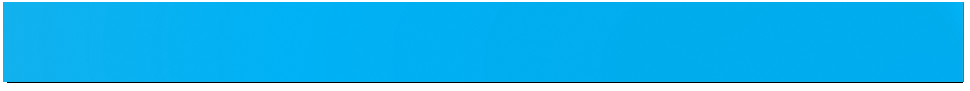 ⑦フィッシング詐欺の手法例
ふ    せい
３．不正アプリ
　ウェブサイトに格安な商品の広告を掲載することで興味をもたせ、支払い時に不正なアプリのインストールを誘導し、クレジットカードなどの情報を入力させる。

　代金の支払いをしても、商品が届かないという事例が多いようです。
かくやす　　 　 しょう ひん　　 　 こう  こく 　　 　けい さい                                きょう  み
し   はら　　　    じ　 　　　 ふ  せい　  　　　　　　　　　　　　　　　　　　　　　　　　　　　　　　　　   ゆう   どう
じょうほう　  　にゅうりょく
だい  きん　    　 し   はら　　　　　　　　　　　　　　　　 しょう  ひん　  　　とど　　　　　　　　　　　　　　      　   じ   れい        おお
ぎふけんきょういくいいんかい　　　　　　がっこうあんぜんか
岐阜県教育委員会　学校安全課
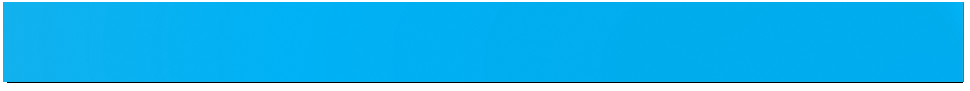 ⑧考えてみよう！
かんが
Ｑ．２
さ         ぎ 　　　　　　　　　　　　　   　　　　　　　　　　　　　　　ま
フィッシング詐欺のトラブルに巻き込まれないようにするためには、どうすることが必要だと思いますか？

対策方法を考えてみよう。
こ
ひつ      よう　  　　　　　　　　　おも
たい     さく　　ほう     ほう 　　　　かんが
ぎふけんきょういくいいんかい　　　　　　がっこうあんぜんか
岐阜県教育委員会　学校安全課
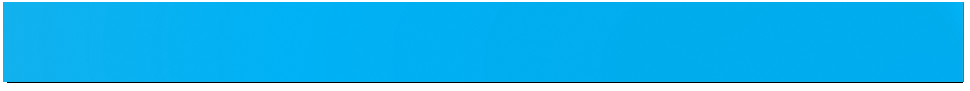 ⑨トラブルに巻き込まれないために　その１
ま　　　　　　　こ
せい     き　　　　 　はい   しん　　　　　　　 　    　　　　　り      よう
１．アプリは、正規の配信サイトを利用しよう
　本物と見分けがつかない不正なサイトで、不正なアプリのインストールが求められるケースが増えています。不正なアプリをインストールすると、カード番号等の情報が抜き取られ、不正な購買や決済につながるため、アプリは正規の配信サイトでインストールしましょう。
２．不安を煽るような内容のメッセージに注意しよう
　高額請求やウイルス感染など不安を煽るような内容の場合は、慌ててリンク先やＵＲＬをクリックせず、先生や保護者に相談しましょう。
ほん もの　　    み   わ　 　　　　　　　　　　　  　　　　　　  　ふ  せい 　　　　　　　　　　 　　　    　　ふ  せい
もと　　　　　　　　　　　　　　　　　　　　　　　 　　　ふ                                          ふ   せい
ばん   ごう  とう　　　　じょう ほう            ぬ　　　　　と　　　　　　　　　    ふ   せい　　  　こう  ばい
けっ  さい                                                                               せい    き　  　　はい   しん
ふ    あん　  　 　 あお  　 　　　　　　　　  　　　ない   よう　　　　　　　　　　　　　　　　　　　　        　　 ちゅう   い
こう  がく  せい きゅう　　　　　　　　　　　　　 　 かん  せん 　　　     　ふ   あん　 　  あお　　　　　　　　 　　  ない  よう          ば   あい
あわ　　　　　　　　　      　　 さき　　　　　　　　　　　　　　　　　　　　　　　　　　　       　　　せん せい           ほ    ご   しゃ　    　そう だん
ぎふけんきょういくいいんかい　　　　　　がっこうあんぜんか
岐阜県教育委員会　学校安全課
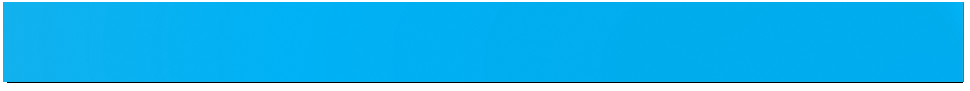 ⑩トラブルに巻き込まれないために　その２
ま　　　 　　　こ
どうにゅう
３．セキュリティソフトを導入しよう
　セキュリティソフトの多くは、フィッシング詐欺を目的としたメールを除外するフィルタリング機能を備えています。フィッシングサイトと疑われるサイトへアクセスしようとするとブロックする機能もあるようです。
４．メールなどの送信元を確認しよう
　ＳＭＳやメールが送られてきたら、メールの送信元を落ち着いて確認し、先生や保護者に相談しましょう。
※
おお　　　　　　　　　　　　　　　　　 　　　　　 　  さ      ぎ　　    もく   てき
じょ  がい　　　　　　　　　　　　　　　　　　　　　　　　 　　 き  のう　  　　そな
うたが                                                                                                                                                        き  のう
そう    しん   もと　　　　  かく   にん
おく　　　　　　　　　　　　　　　　　　　　　　　　　　　　　　　　　そう  しん  もと         お　　　 　つ
かく  にん　　　　　せん  せい  　   　ほ    ご    しゃ 　 　 そう  だん
ふせ　　　　　　　　　　　　　　　　　　　　　　　　　　　　　　　　　　　　　　　　　　　　　　　　　　　　　どうにゅう
※セキュリティソフトとは＝コンピュータウイルスを防ぐためのソフトウェアです。 パソコンやスマートフォンに導入しておけば、

　 個人情報の漏洩や不正アクセスのリスクを軽減することが可能です。
こじんじょうほう　　ろうえい　　ふせい　　　　　　　　　　　　　　　　　　　けいげん　　　　　　　　　　かのう
ぎふけんきょういくいいんかい　　　　　　がっこうあんぜんか
岐阜県教育委員会　学校安全課